Forschermittel
Средства за маркиране
[Sredstva za markirane]
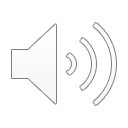 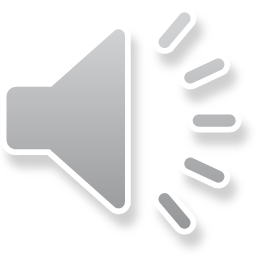 Mit Forschermitteln kannst du hervorheben, was du dir besonders anschaust.
Mit Forschermitteln kannst du zeigen und erklären, was dir auffällt.
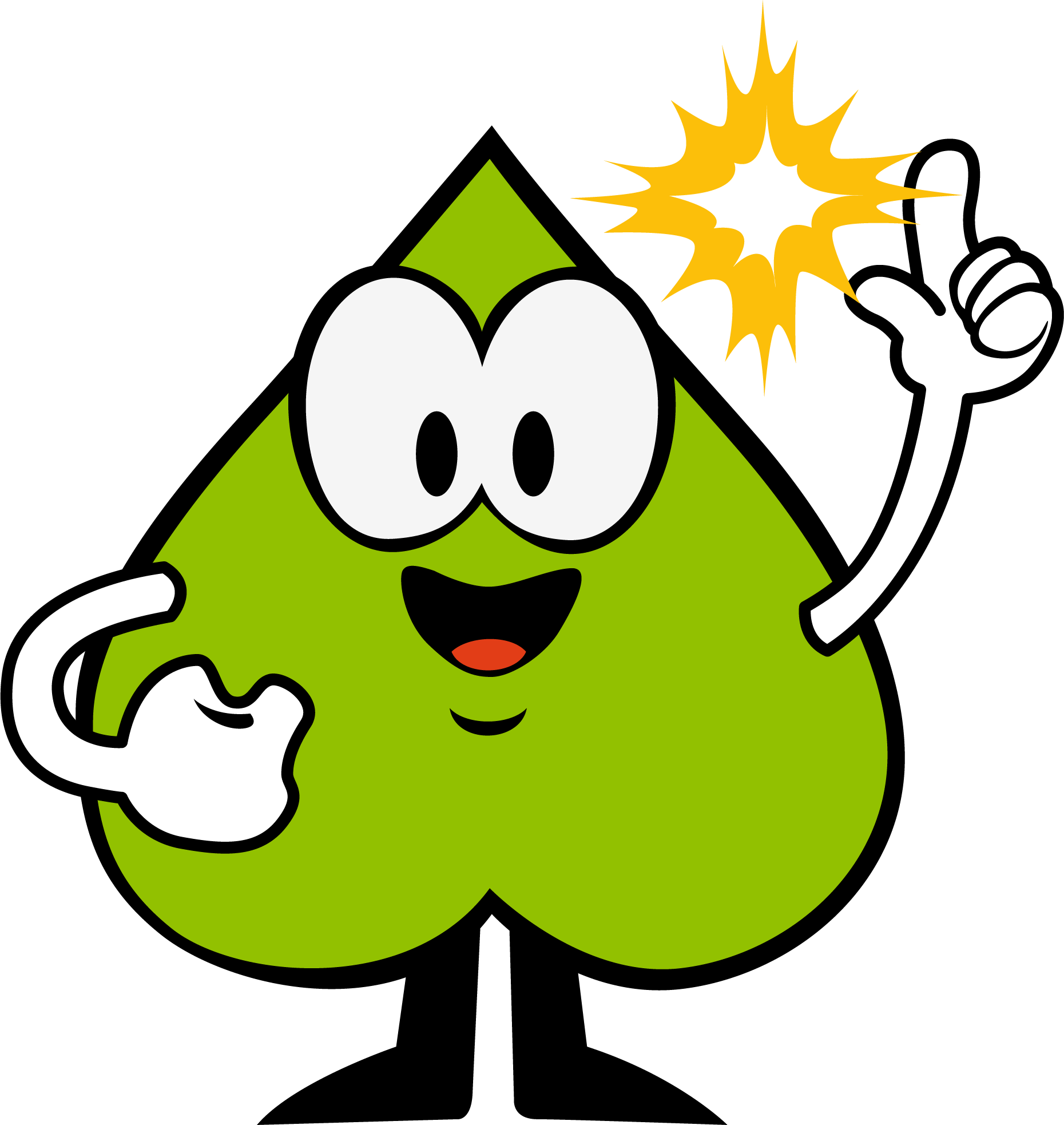 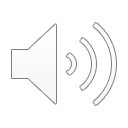 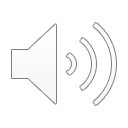 Със средствата за маркиране можеш да посочиш и да обясниш кое ти прави впечатление.[Sus sredstvata za markirane mozhesh da posochish i da obyasnish koe ti pravi vpechatlenie.]
Със средствата за маркиране можеш да подчертаеш това, което ти се струва специално.[Sus sredstvata za markirane mozhesh da podchertaesh tova, koeto ti se struva spetsialno.]
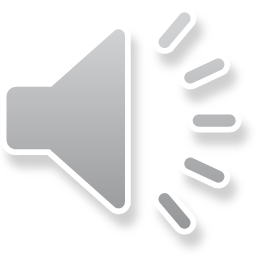 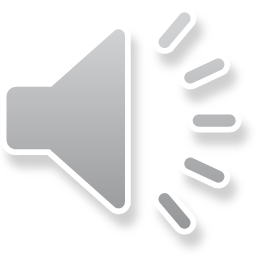 Forschermittel
Средства за маркиране
[Sredstva za markirane]
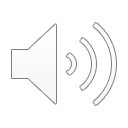 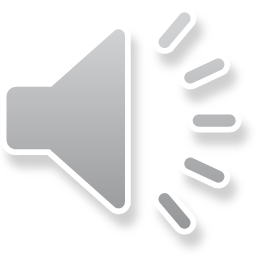 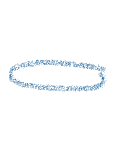 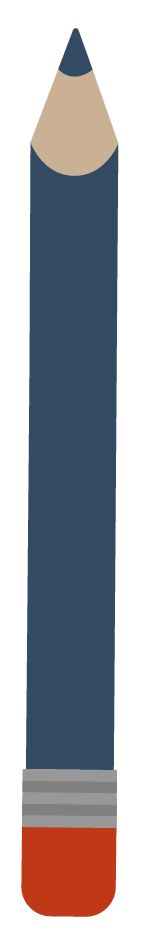 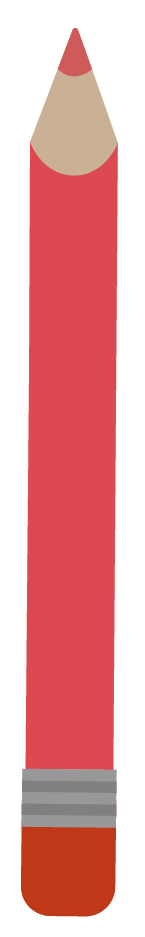 3  +  1
3  +  1
3  +  1
2  +  1
2  +  1
2  +  1
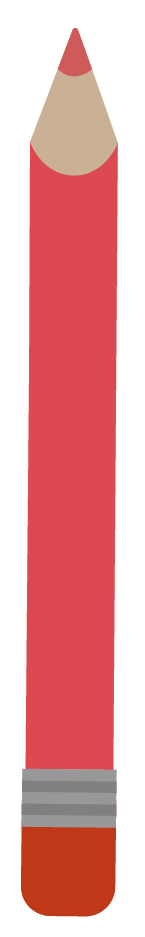 1  +  1
1  +  1
1  +  1
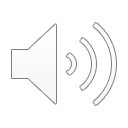 einkreisen
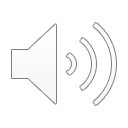 die Farben
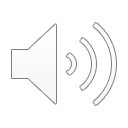 unterstreichen
Цветове
[Tsvetove]
Ограждане[Ograzhdane]
Подчертаване[Podchertavane]
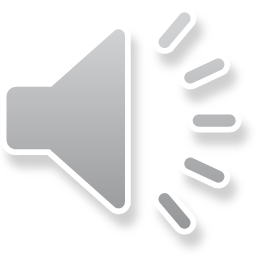 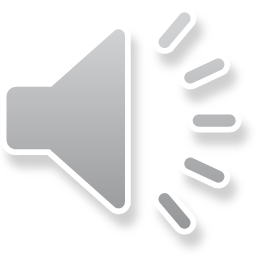 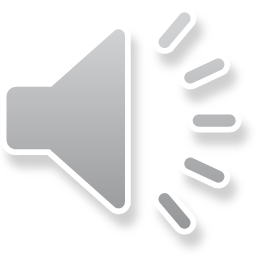 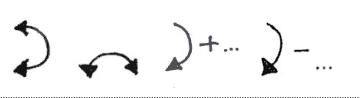 die Pfeile
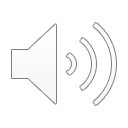 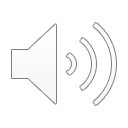 die Plättchen
3  +  1
3  +  1
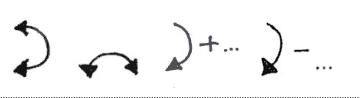 2  +  1
2  +  1
Стрелка[Strelka]
Плочка[Plochka]
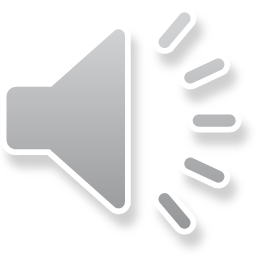 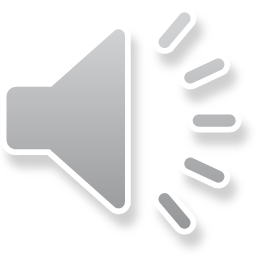 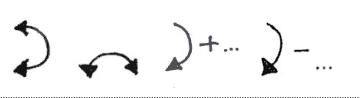 1  +  1
1  +  1
[Speaker Notes: Bei “Farben“ die drei von F. 2. Aber statt Einkreisen die Ziffern farbig schreiben, so wie hier.]
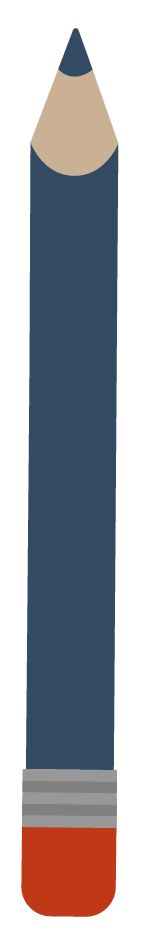 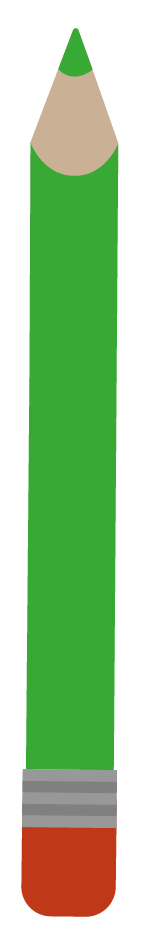 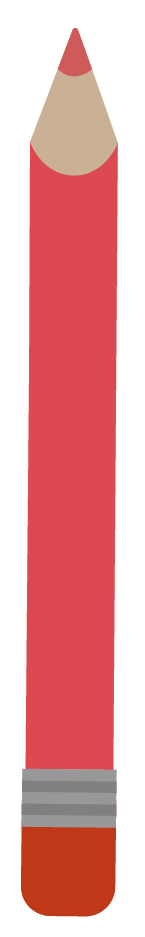 Markiere mit Farben.
Маркирай с цветове.
[Markirai s tsvetove.]
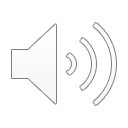 v
6  +  1  =  7
5  +  2  =  7
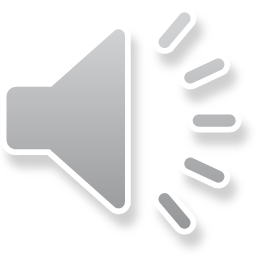 4  +  3  =  7
[Speaker Notes: Bild von F.1 dann einfügen]
Kreise ein.
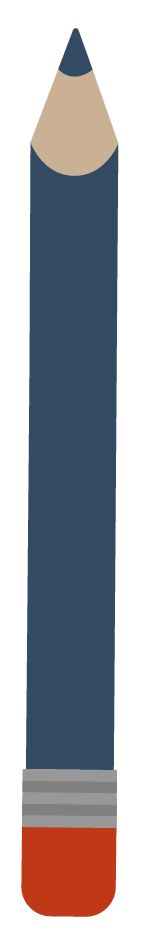 Огради.
[Ogradi.]
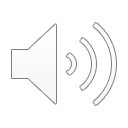 3  +  1
2  +  1
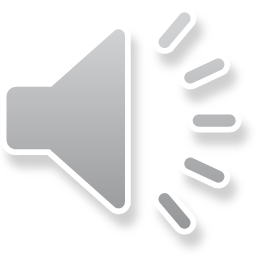 1  +  1
Unterstreiche.
Подчертай.
[Podchertai.]
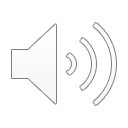 3  +  1
2  +  1
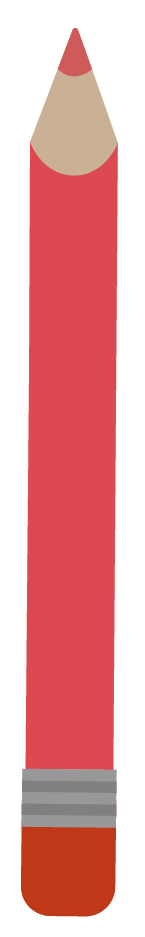 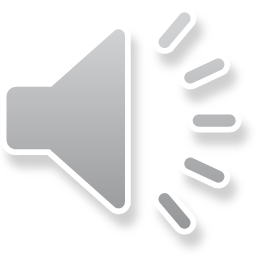 1  +  1
Markiere mit Pfeilen.
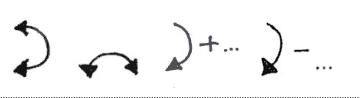 Маркирай със стрелки.
[Markirai sus strelki.]
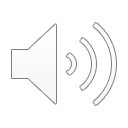 3  +  1
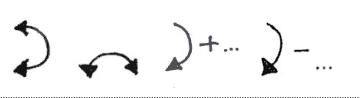 -1
2  +  1
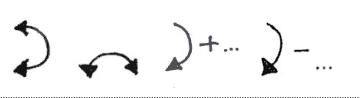 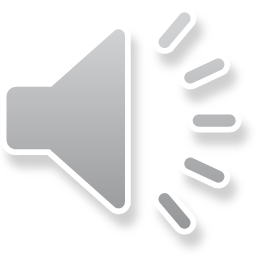 -1
1  +  1
Erkläre mit Plättchen.
Обясни с плочки.
[Obyasni s plochki.]
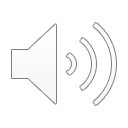 3  +  1
2  +  1
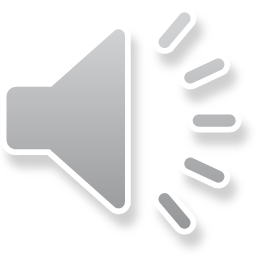 1  +  1